ELAN – A versatile tool for multimodal corpora editing and analysis
Christophe Parisse
Inserm, Modyco-CNRS/U. Paris Nanterre
Principles of ELAN
ELAN is a tool that can create and edit information temporally aligned with some media (sound, video)
Spoken language
Gesture
Multimodal information
Multiple media
ELAN used a partition style representation for the data
The data can be organized by a user-defined structure or using temporality
Secondary representation of data are available to help coding and analysis
Large number of import and export formats, including CVS format (for further data analysis or processing)
A powerful query tool for queries about structural and temporal information
Music score
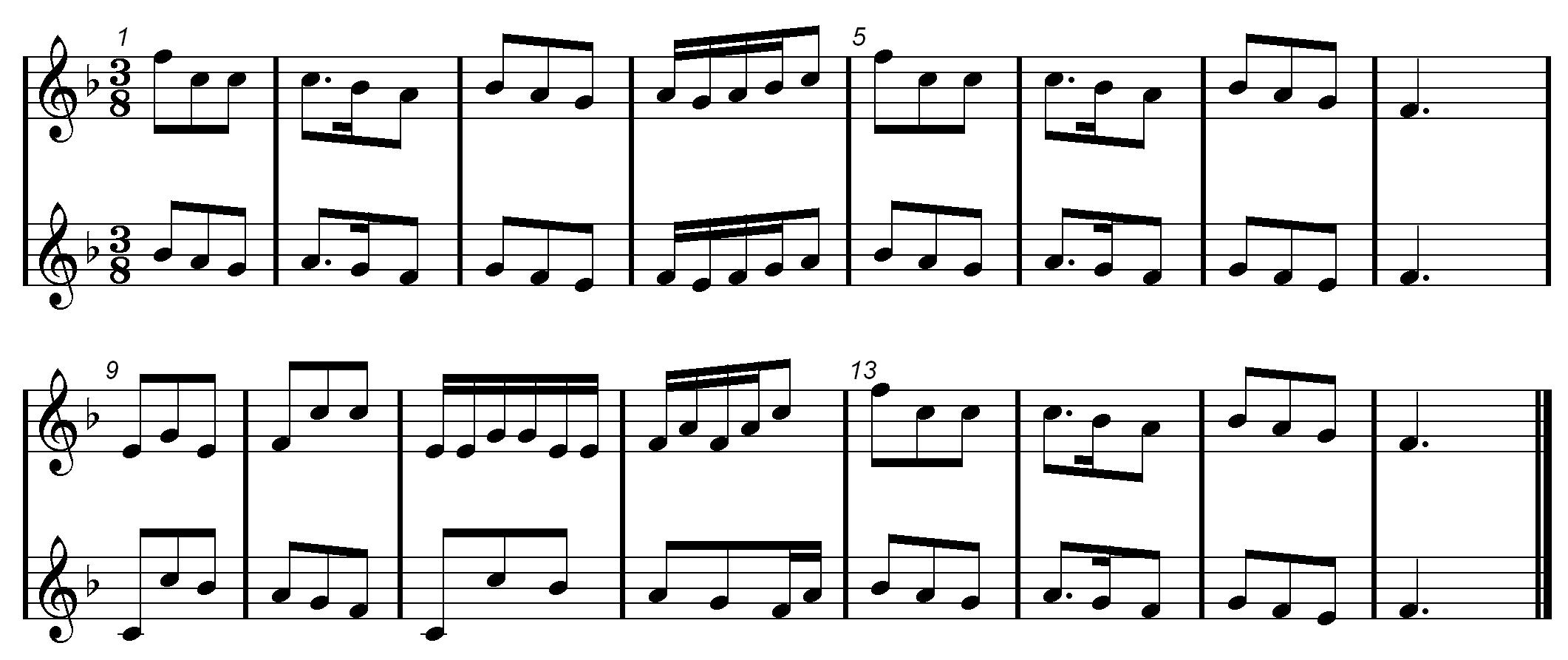 Music score and transcription
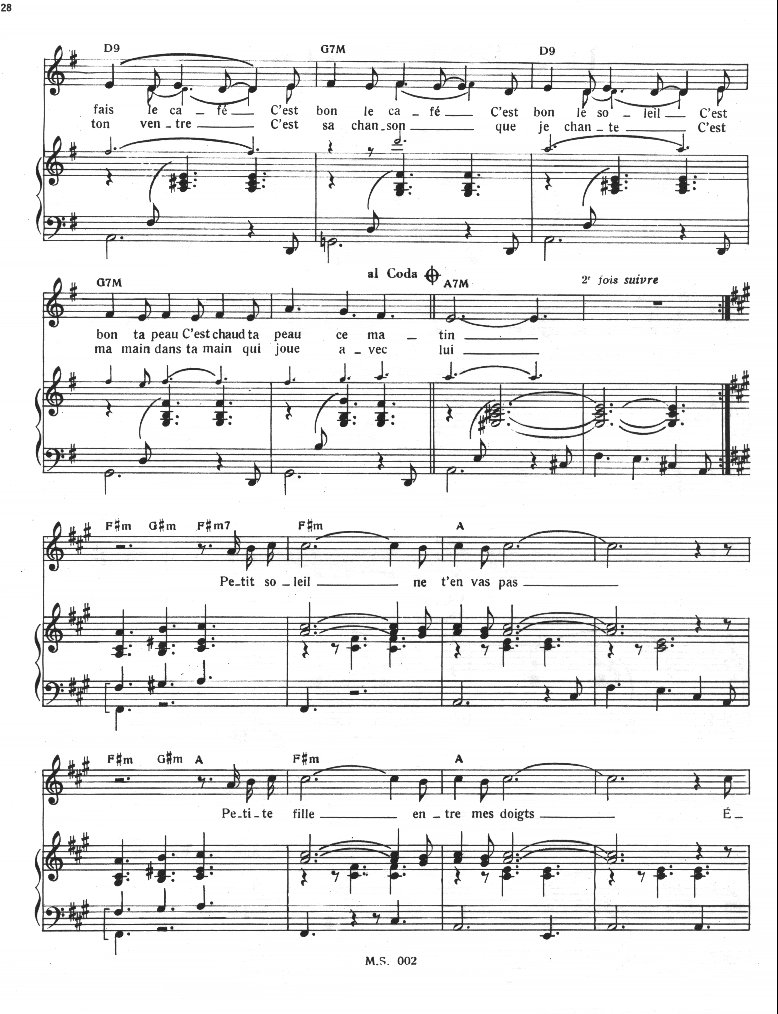 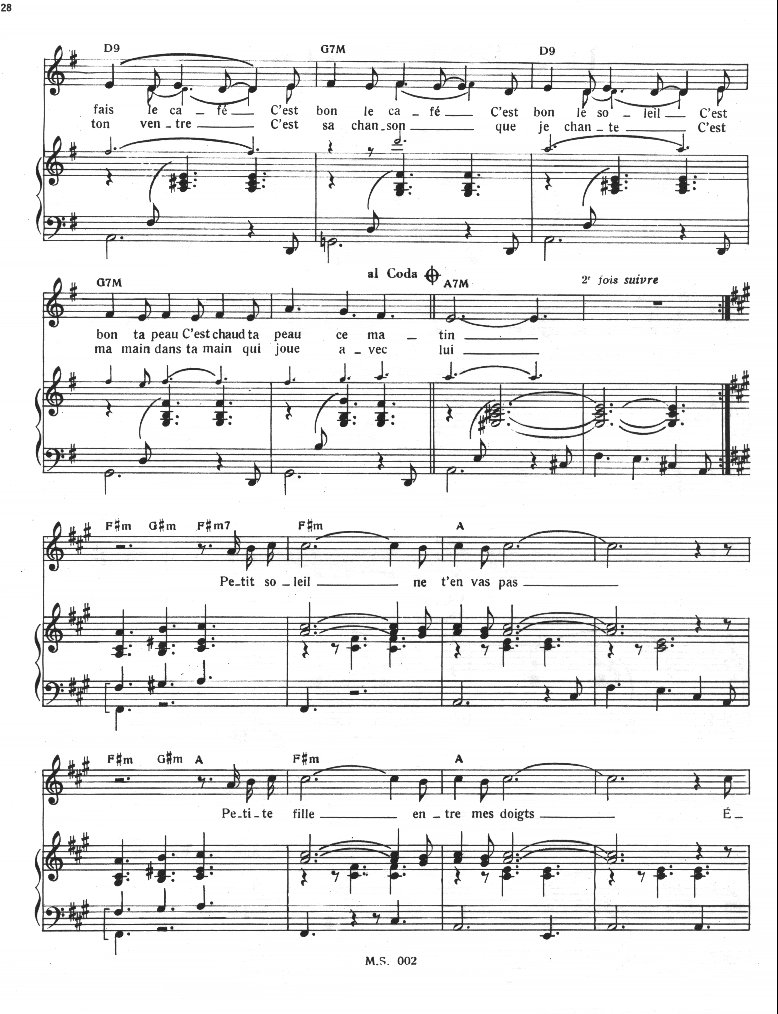 Music core in ELAN : the timeline viewer
Organization of the ELAN software main window
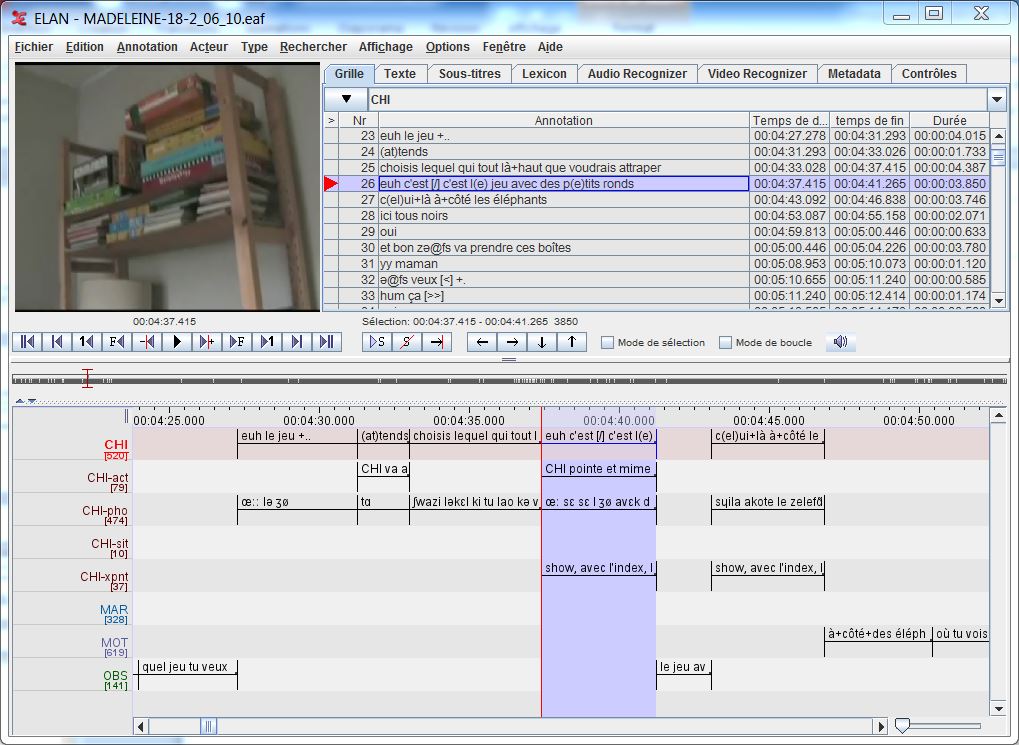 Information type
VIDEO
Viewer for Information
MUSIC SCORE
Organization of the ELAN software main window
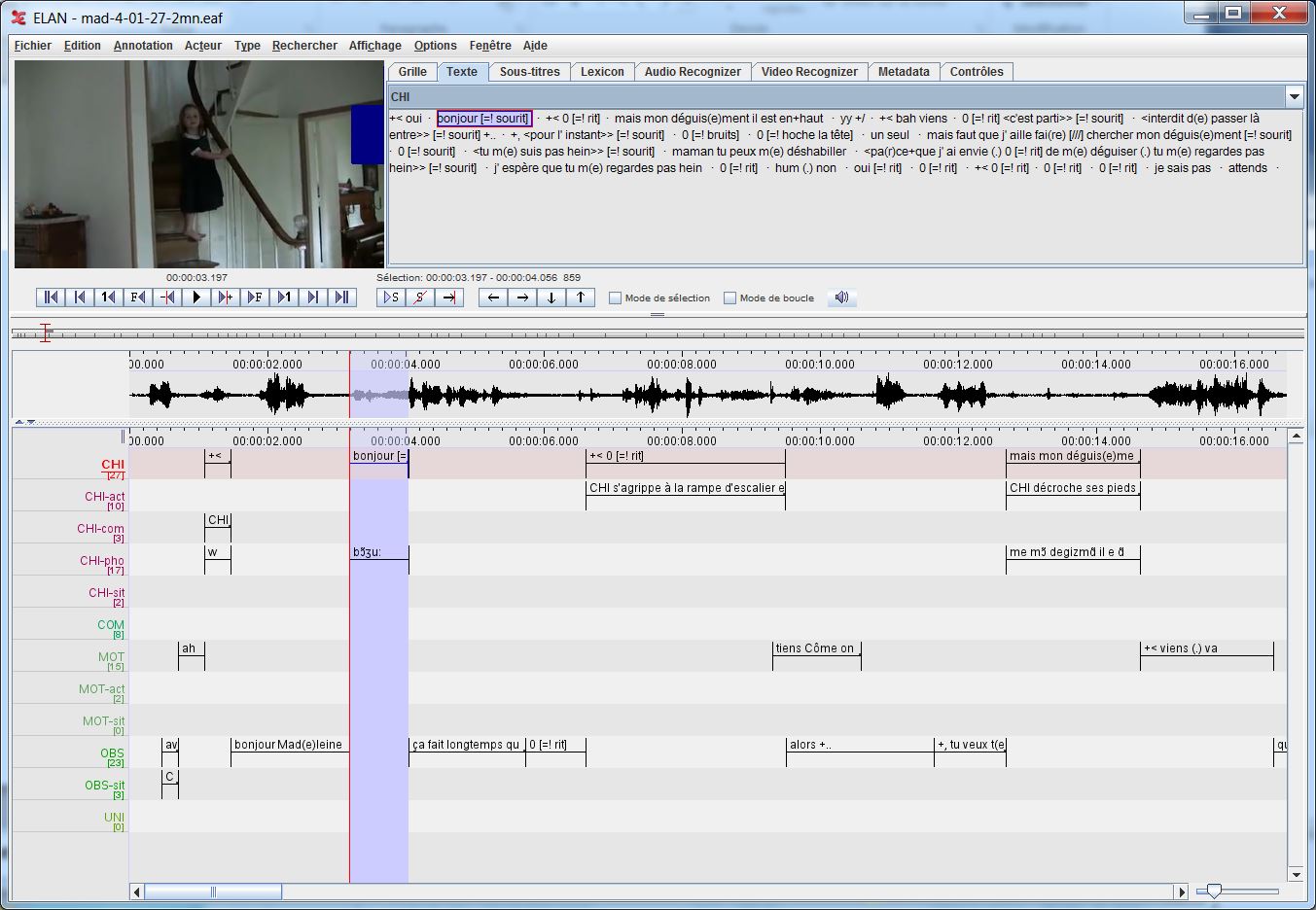 Full text for a locuteur
Click on any word to access it
Selection
Names of the tiers
Zoom for music score
Structural organisation of the data
In ELAN the data (the different tiers) can be organised to follow a precise relationship and to code data efficiently

Main tiers – independent tiers
Relationship between main lines can only be temporal and unconstrained

Other tiers – dependent tiers
They are included into elements from their parent tier
4 types relationship with the parent
temporal, included in, symbolic association, symbolic subdivision

Vocabularies
The material used for coding can be controlled (using lists)
Example of structural information
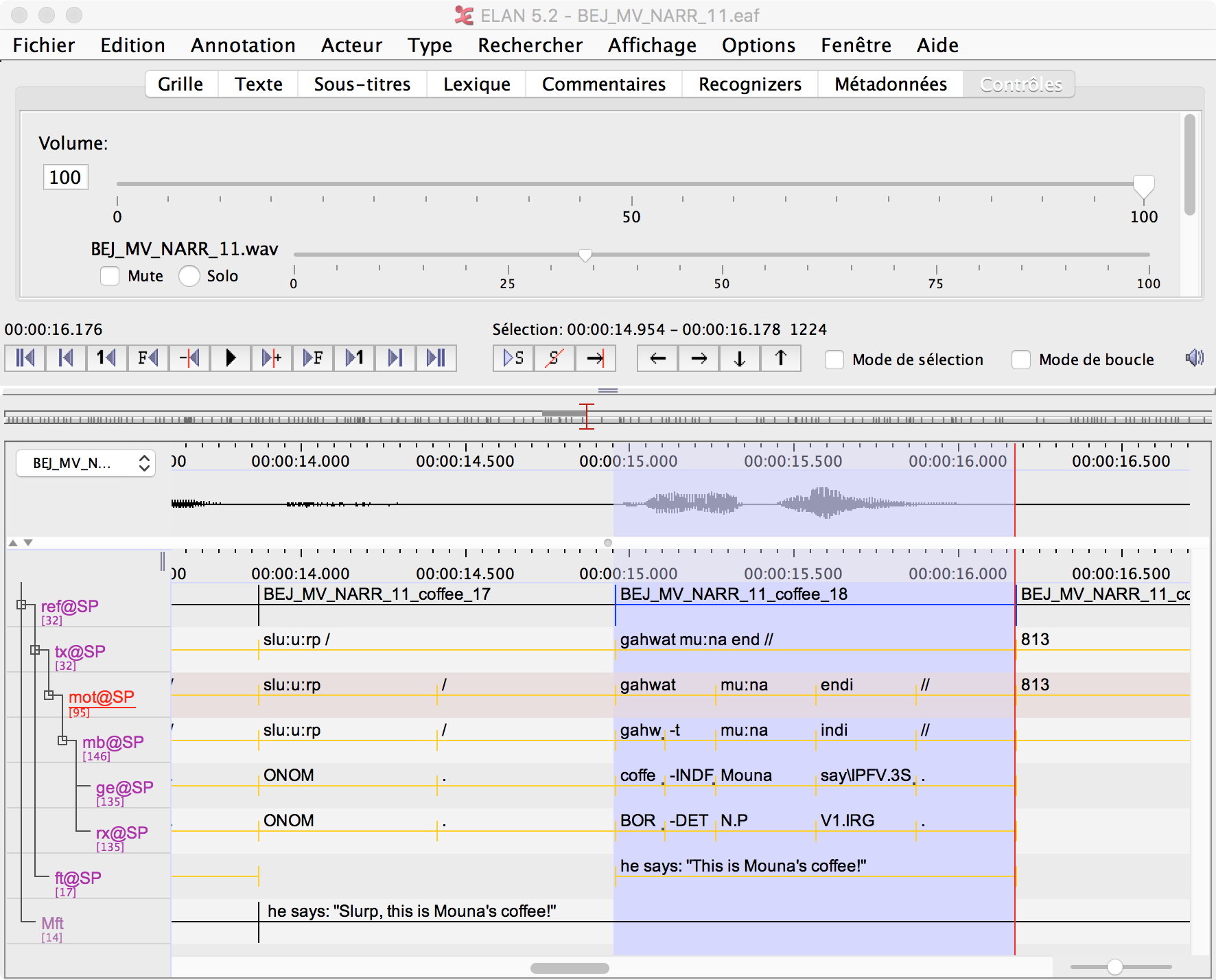 Example of temporal information
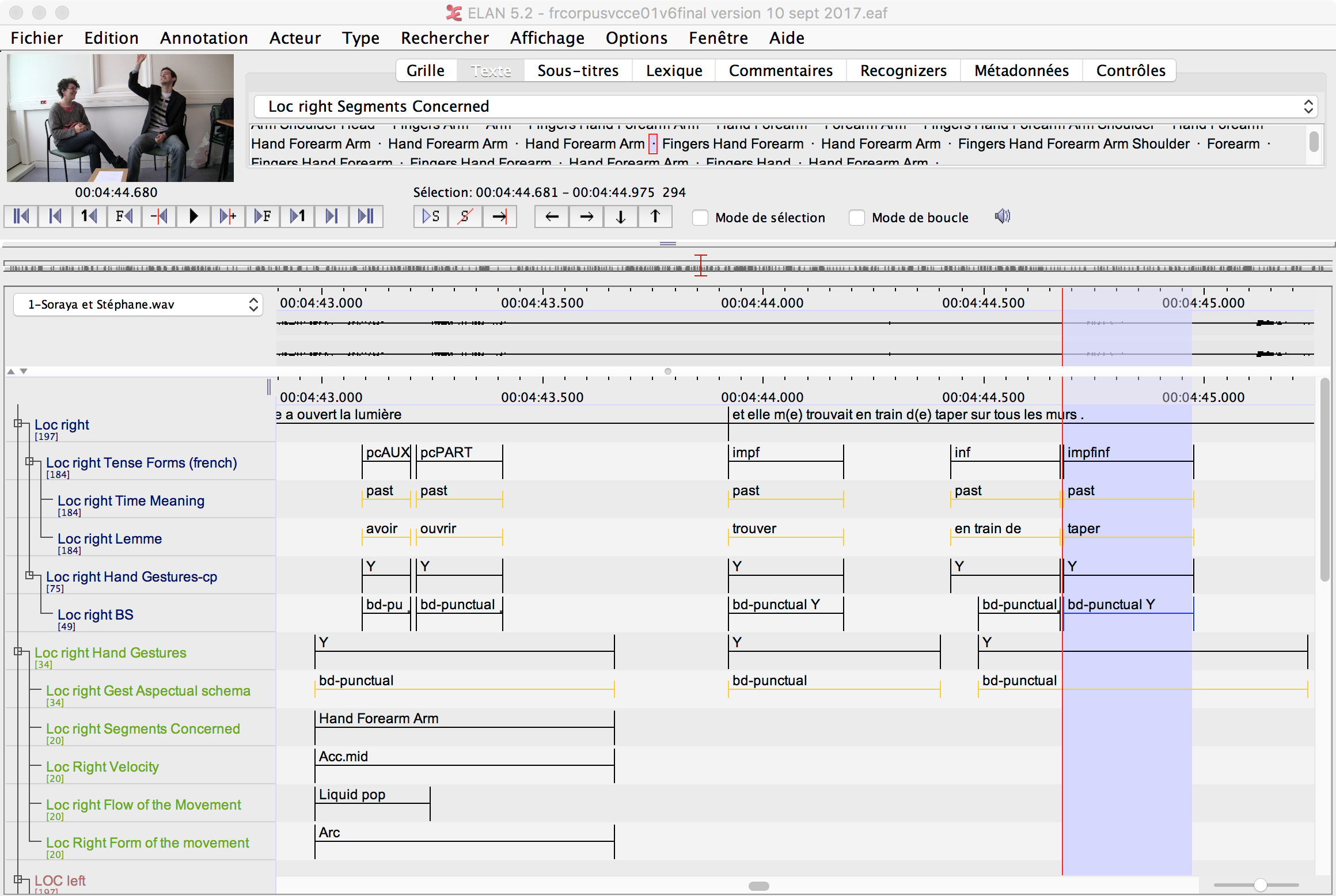 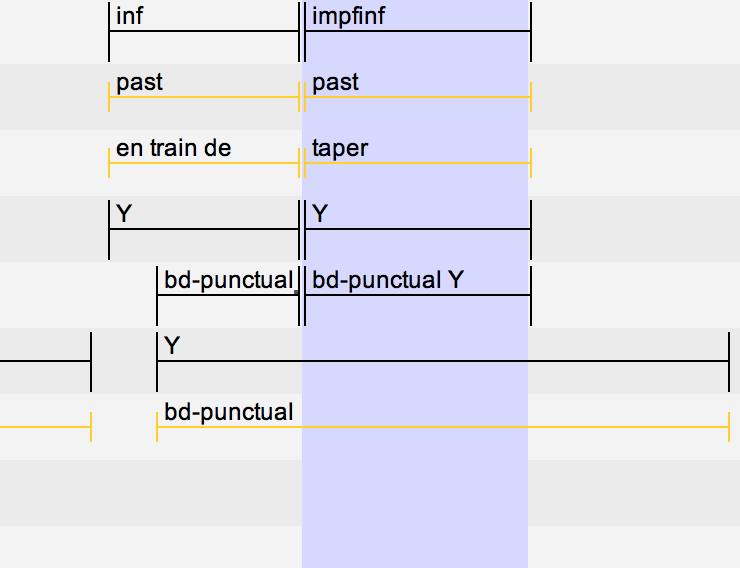 Example of vocabulary
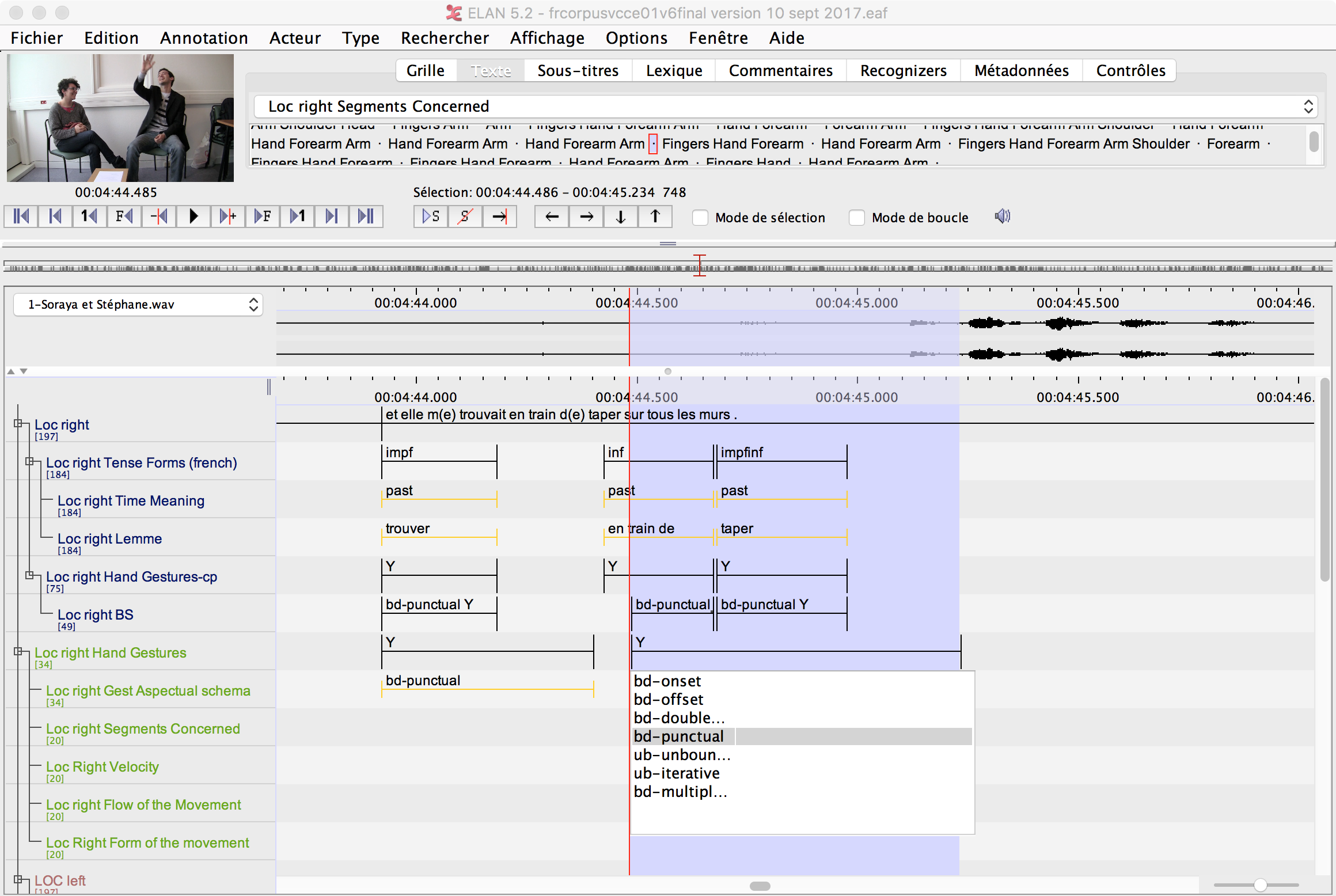 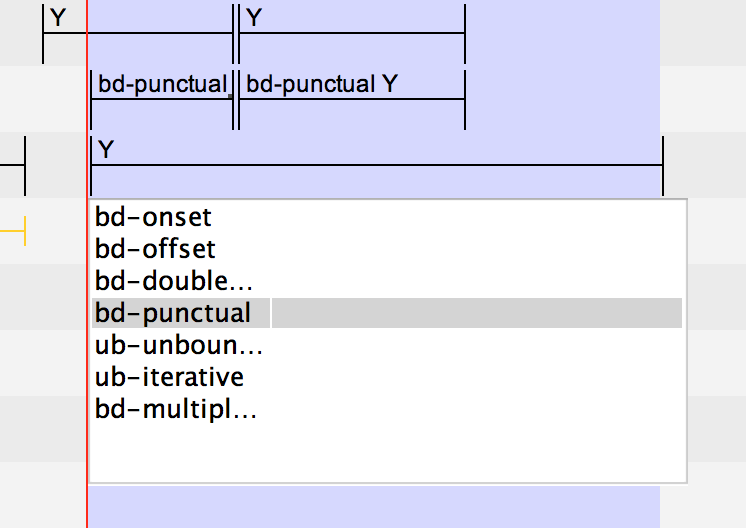 Examples of coding and research using ELAN
ELAN is very useful for multimodal research of any kind
French Sign Language
Repeated for all interlocutors
meaning unit
category
labialization
facial mimic
translation
gaze (eyes)

+ comments

 Garcia, B., Sallandre, M.-A., Schoder, C. et L’Huillier, M.-T., (2011). « Typologie des pointages en Langue des Signes Française (LSF) et problématiques de leur annotation ». In Boutora, L. et Braffort, A (eds.), Actes de la conférence TALN 2011, atelier DEGELS 1, Montpellier, 1er juillet 2011, 107-119.
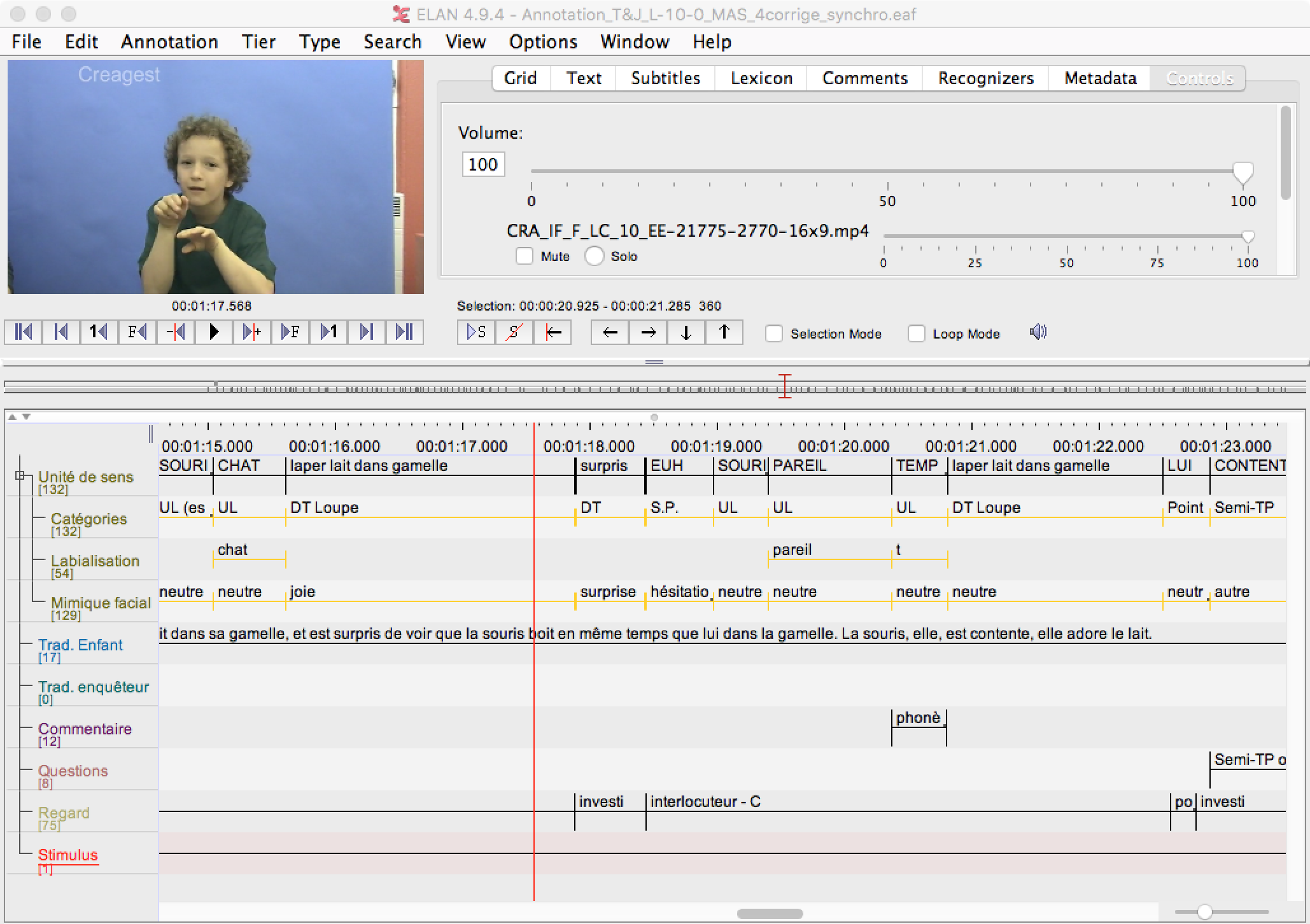 Grammatical aspect, tense and gesture in French, German, and Russian.Aliyah Morgenstern, Alan Cienki, Cornelia Müeller, Dominique Boutet ,Olga Irishknanova
To express an implicit event

Conceptualisation …
including “the expression’s full contextual understanding” (Langacker 2008: 458)
Expressing means
Language-based expression (in its full phonetic detail) “as well as any other signals, such as gestures and body language” (Langacker 2008: 457)

Coding spoken production and gesture
[Speaker Notes: Exprimer un évènement implique une conceptualisation avec ce qu’on peut comprendre à partir du contexte 
Un moyen d’expression avec tout son arsenal phonétique et d’autres signaux y compris les gestes et le langage du corps.]
Coding with ELAN
Grammatical tense / aspect and chronological time
Linking with audio signal
Linking gestures that temporally overlap with verbal forms
16
[Speaker Notes: Our initial analysis in ELAN thus incorporates the coding of verb tense/aspect forms and their time meanings, alignment of the timing of verb utterance with the audio signal, the alignment of gestures that overlap temporally with verbs (based on the video), and the marking of such gestures. Using commands in ELAN, we can then count the frequency of occurrences of the different verb forms as well as their frequency of overlap with gestures. 
Notre analyse intiale faite sous ELAN inclut le codage des verbe selon le temps et l’aspect, le temps chonologique, l’alignement temporel sur la production avec le signal audio. L’alignement des gestes qui chevauchent les verbes ainsi que le label de ceux-ci.
En utilisant les fonctionnalités d’ELAN on a pu compter les fréquences des occurrences des formes verbales tout autant que la fréquence des verbes associés avec des gestes.]
Coding with ELAN
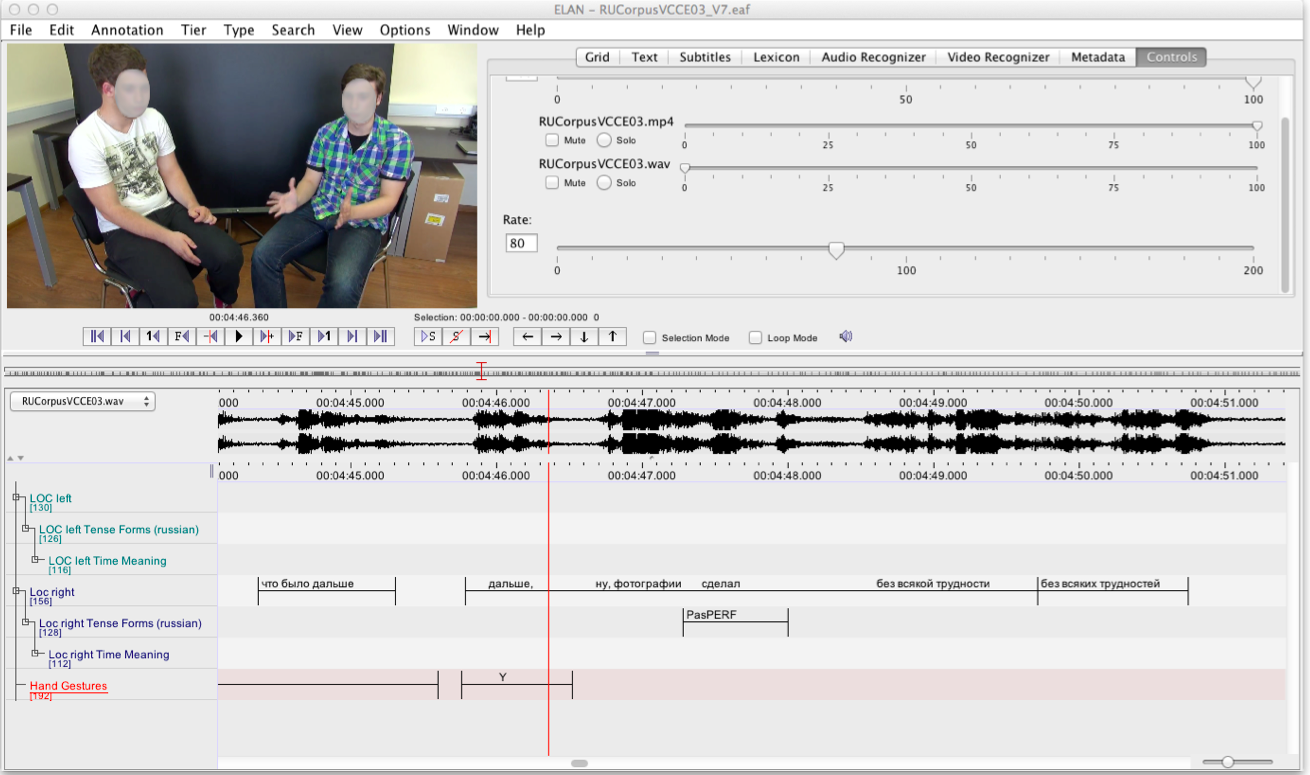 17
[Speaker Notes: A chaque fois, les locuteurs de gauche et de droite sont distingués selon leur position. Une ligne séparée qui est caché dans cette photo d’écran correspond à la traduction qui permet un rendu de la parole en anglais pour discuter ensemble au sein de l’équipe d’un exemple dans une langue partagée. Les temps grammaticaux figurent dans une piste liée au locuteur gauche ou droit et un temps chronologique (Time Meaning) figurant juste en dessous. Cette piste est associée à la précédente de manière symbolique. Les gestes manuels sont codés dans une piste séparée, autorisant ainsi le codage des gestes quelque soit ce qui est dit. Nos avons extrait le signal vidéo des vidéos l’avons importé dans ELAN. On le voit sous forme d’ondes au-dessus des annotations. Cela aide à aligner les verbes codées avec le signal. Finalement nous avons ajusté le codage des gestes avec leur production visible dans la vidéo. Le chevauchement nous aide à retrouver le temps associé au geste lorsque nous faisons des requêtes.]
Transcription
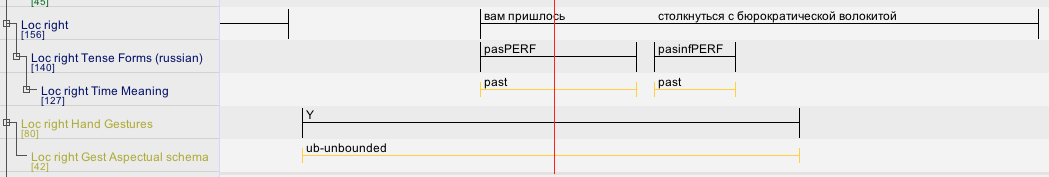 Time
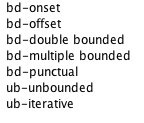 Coding of boundaries for those gestures: 
bounded (bd) or unbounded (ub)
[Speaker Notes: movement with pulse of effort (bounded) vs.movement with controlled exertion of effort (unbounded) independent from gesture types / categories / functions]
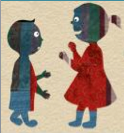 Bounded - Punctual
19
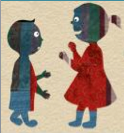 Bounded - offset
20
[Speaker Notes: Limite à la fin]
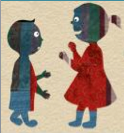 Unbounded
21
« Tout le monde passait à côté »
(everybody walked by her side) unbounded
22
[Speaker Notes: Tout le monde passait à côté
Exemple qui confirme l’hypothèse

An unbounded gesture is co-produced with the verbal form in the imparfait « tout le monde passait à côté » (everyone was walking pas her).]
« Elle est tombée » (she fell down) 
bounded
23
[Speaker Notes: Elle est tombée

Confirme l’hypothèse]
Use with ELAN
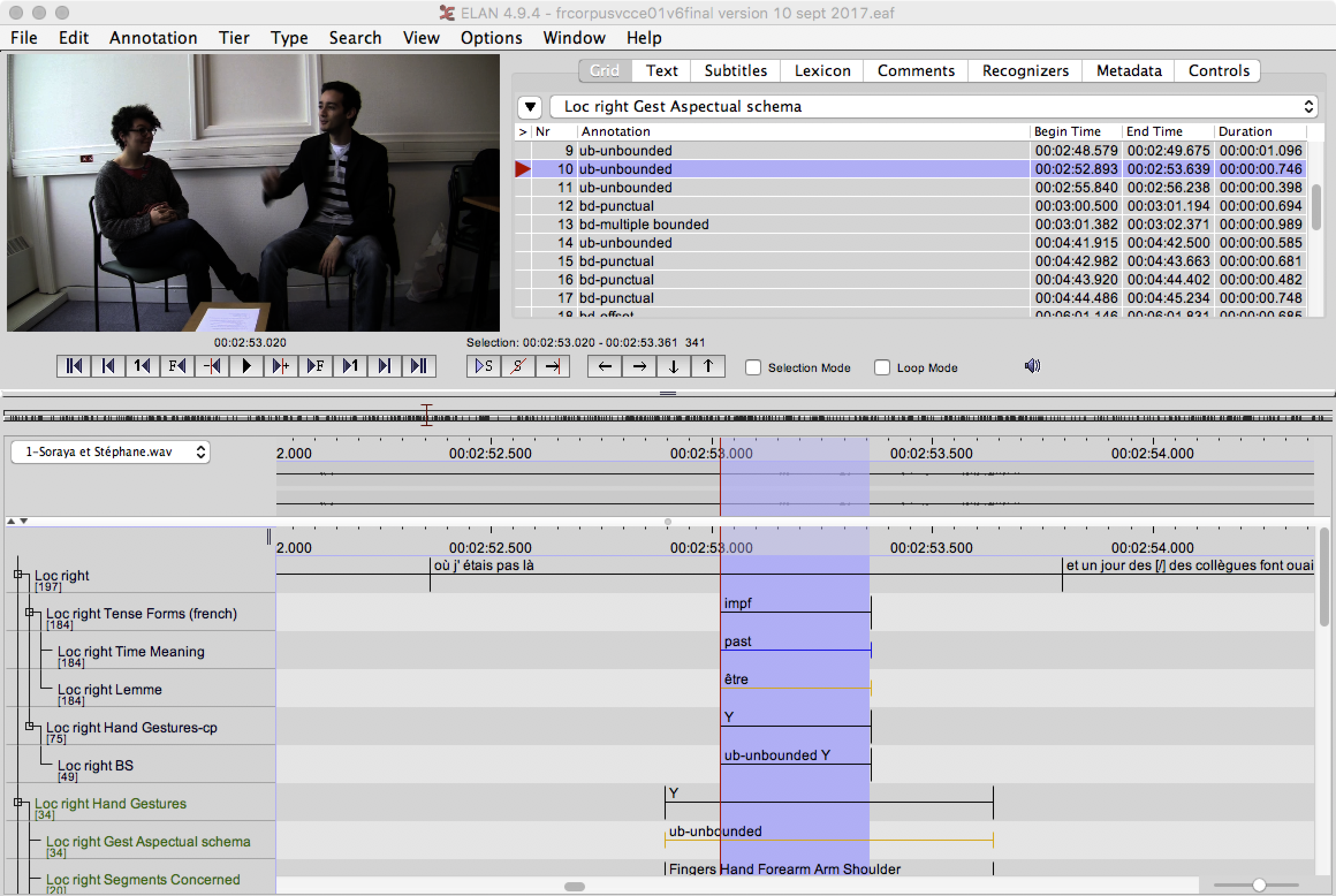 Looking for specific data
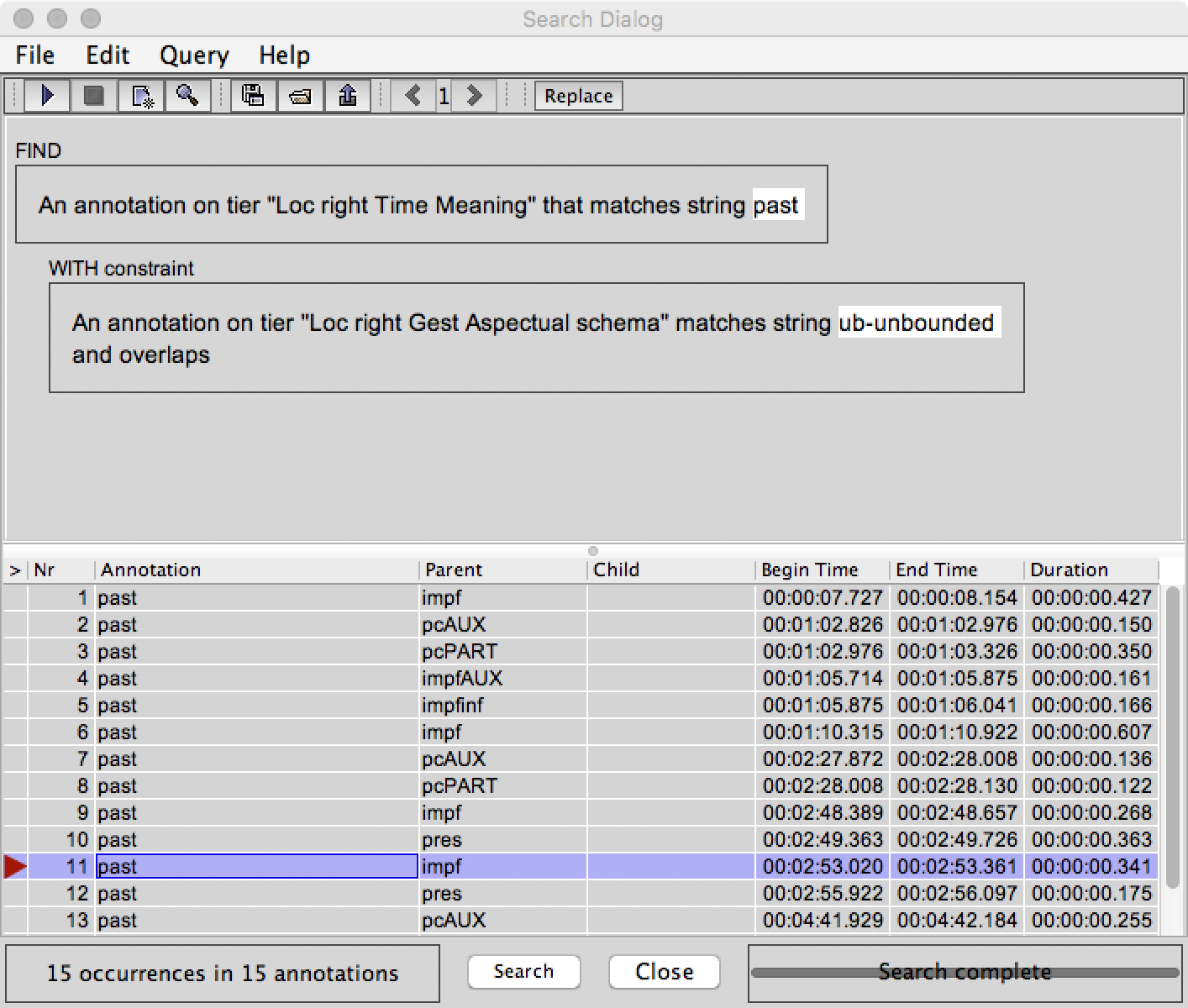 First condition
Second condition
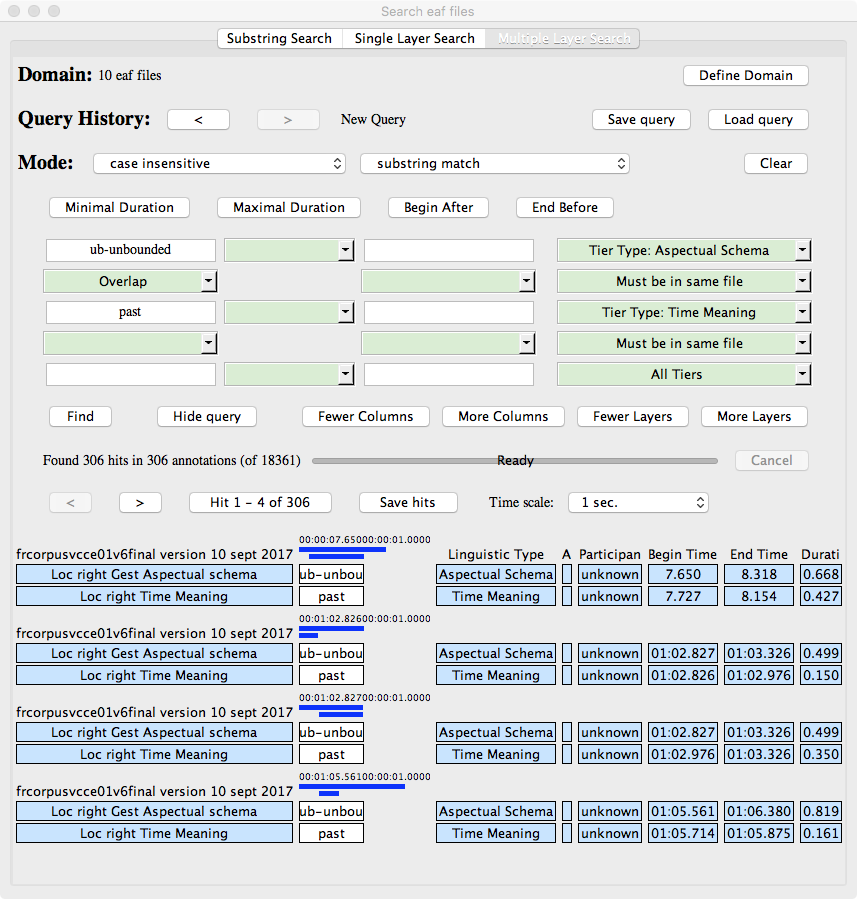 Search for specific data in multiple files
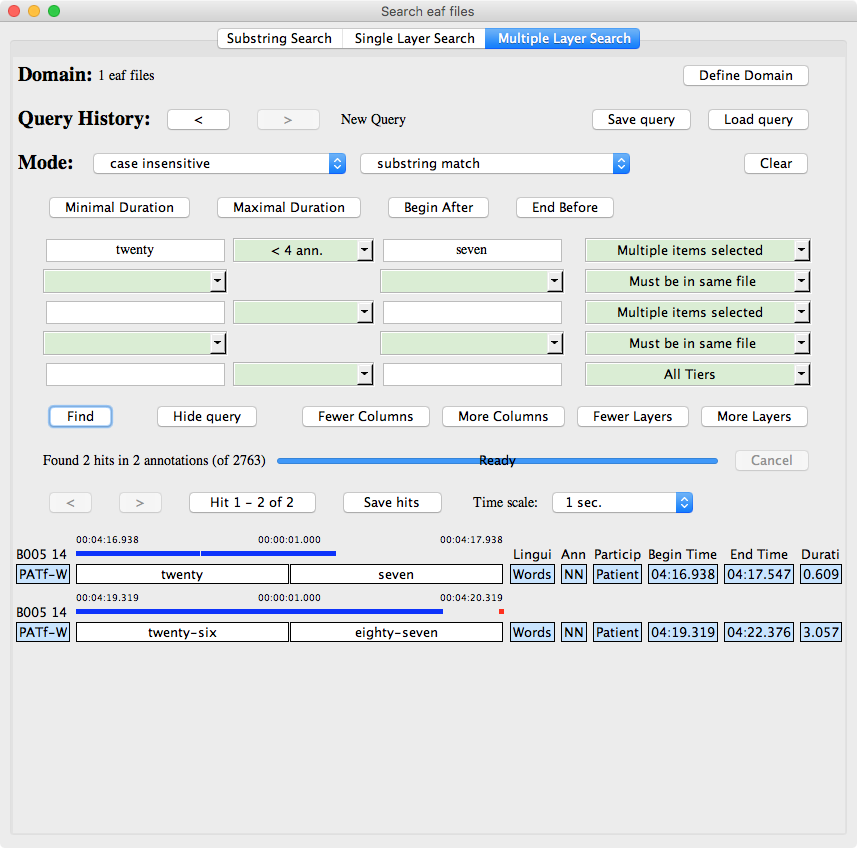 Searchforsuccessivedatainmultiplefiles